«Театр – наш друг и помощник»
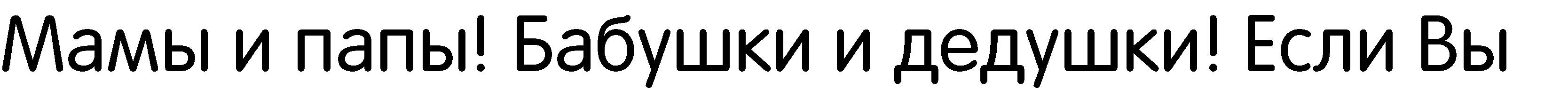 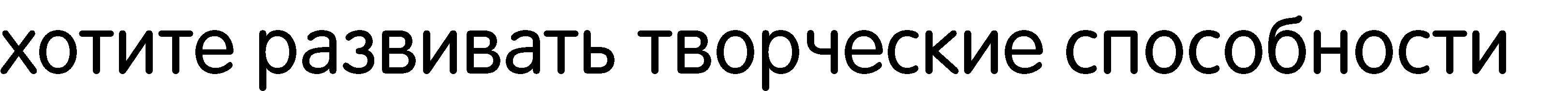 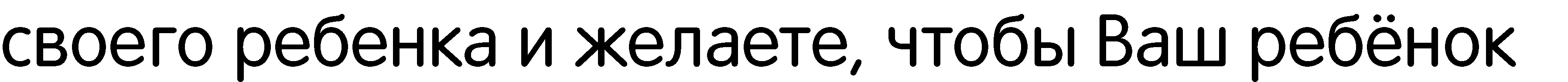 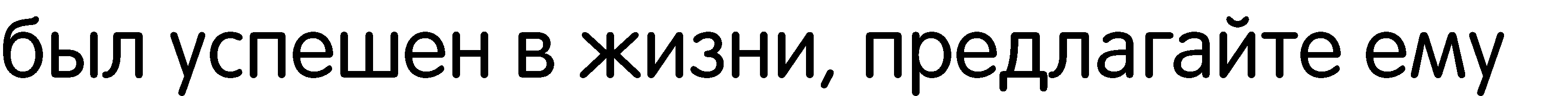 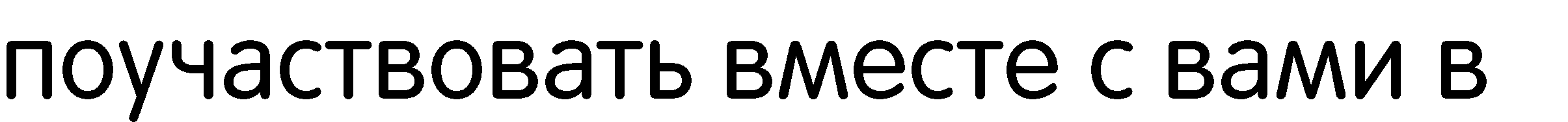 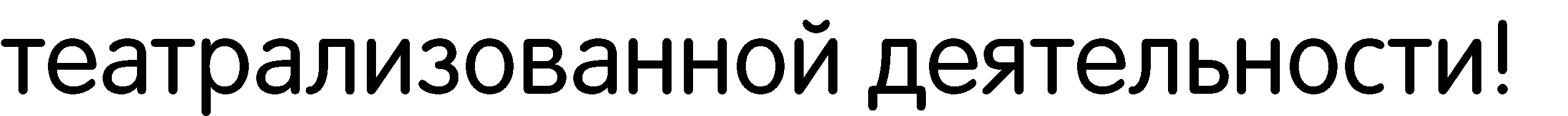 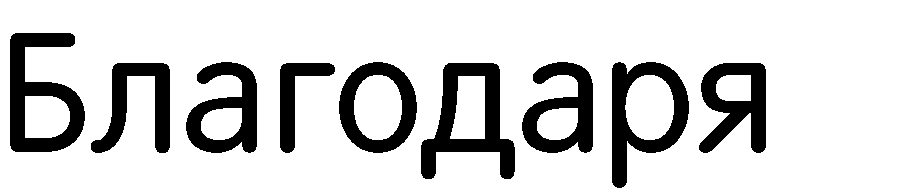 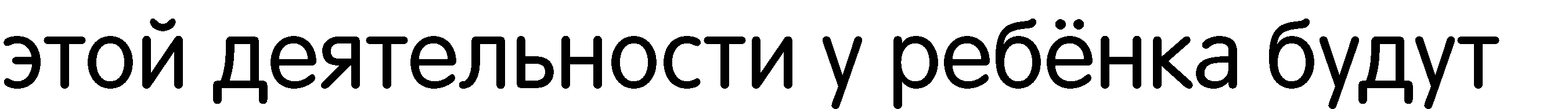 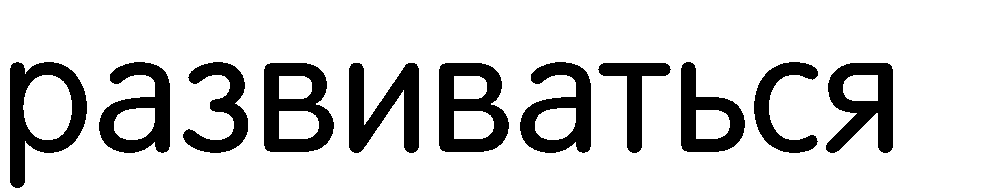 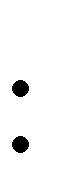 •


•
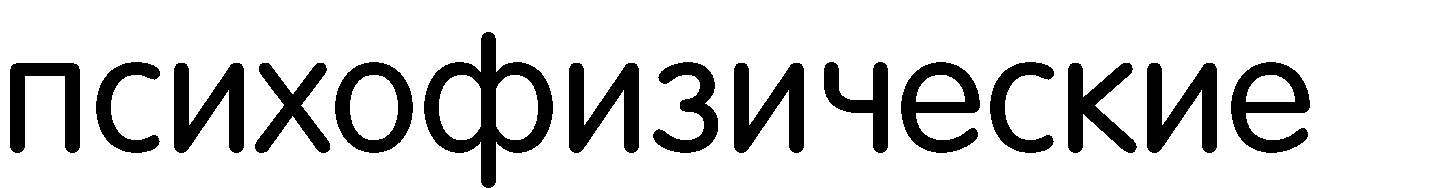 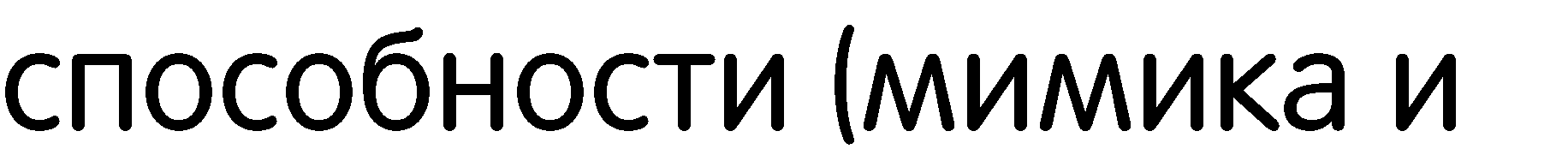 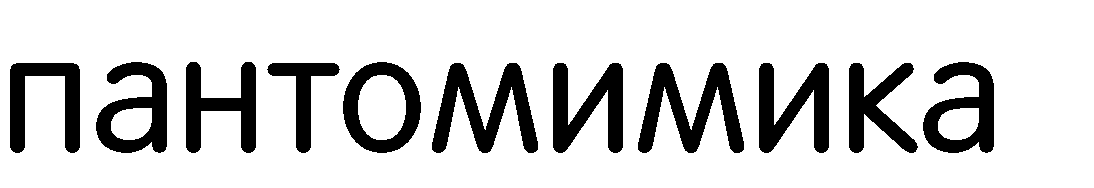 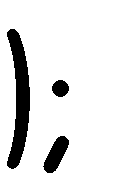 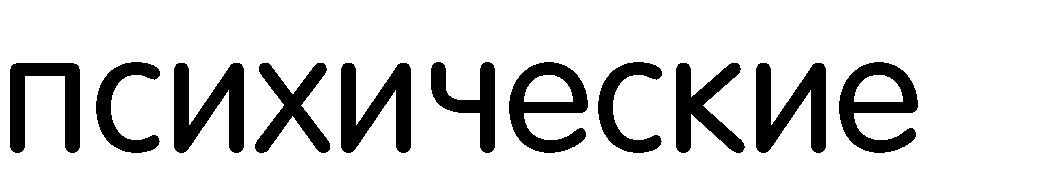 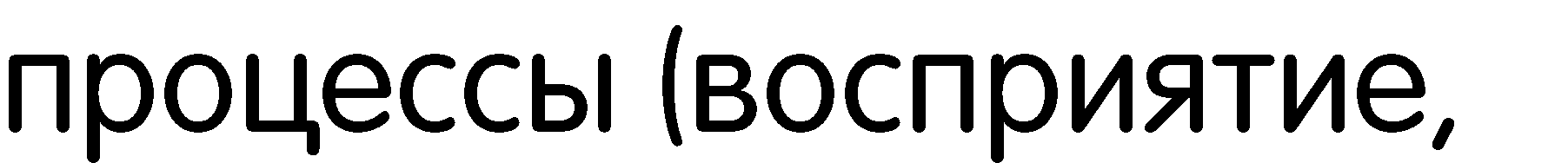 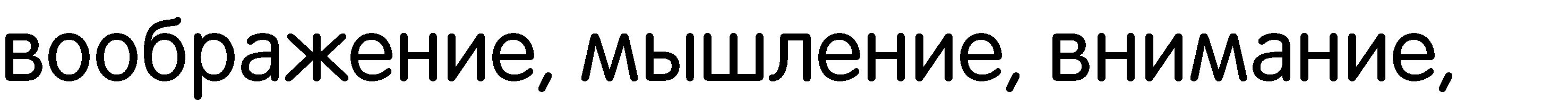 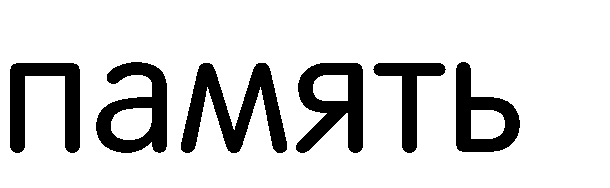 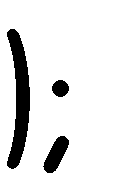 •

•
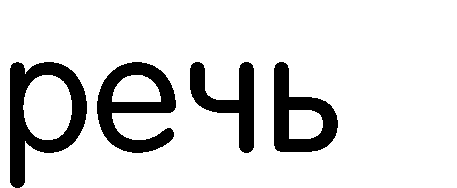 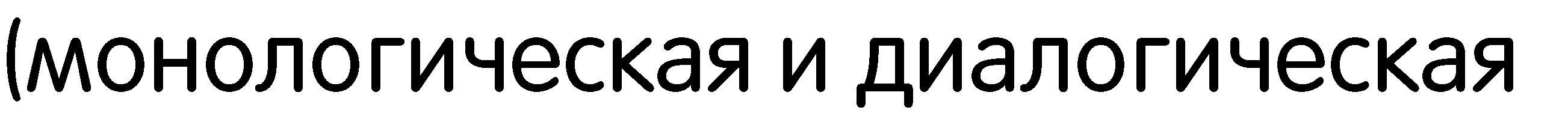 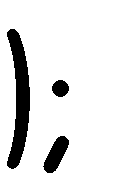 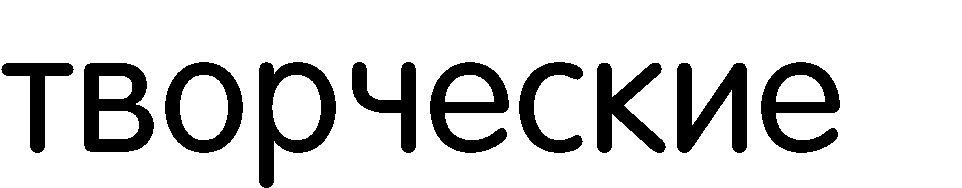 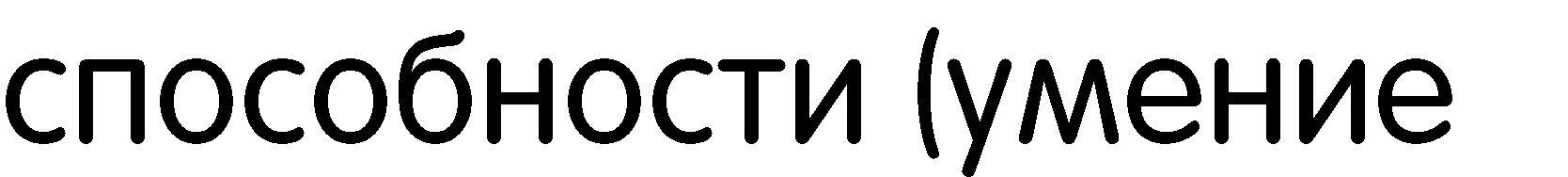 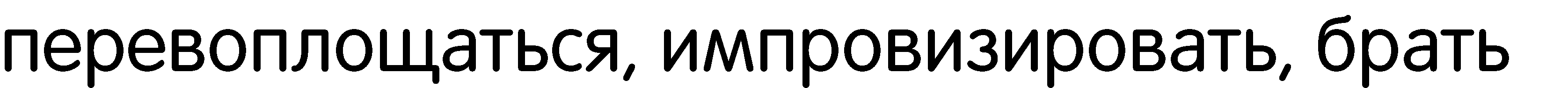 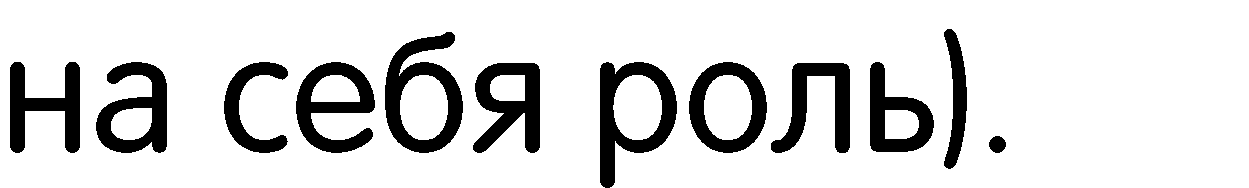 •
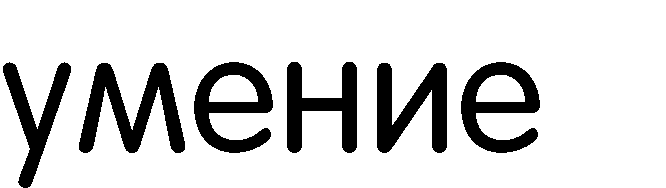 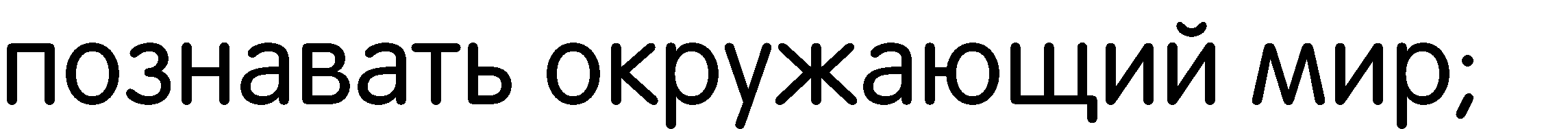 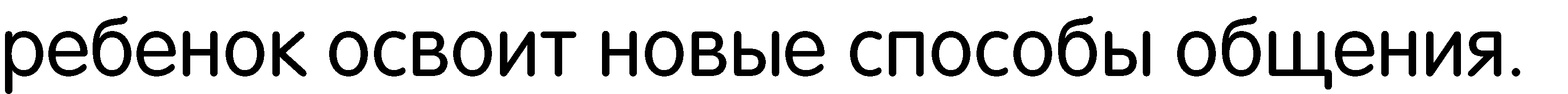 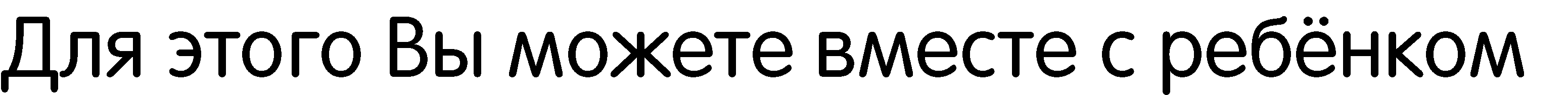 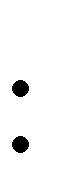 •
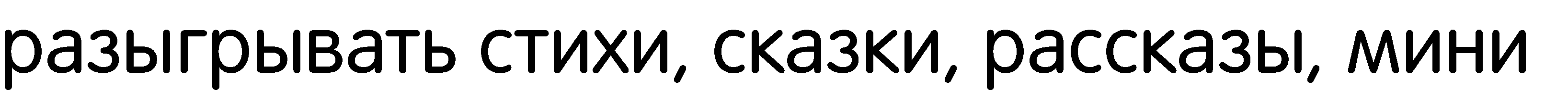 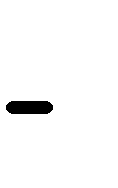 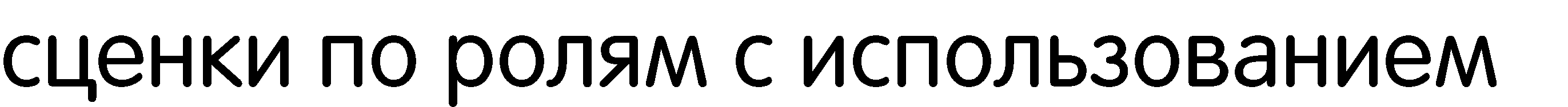 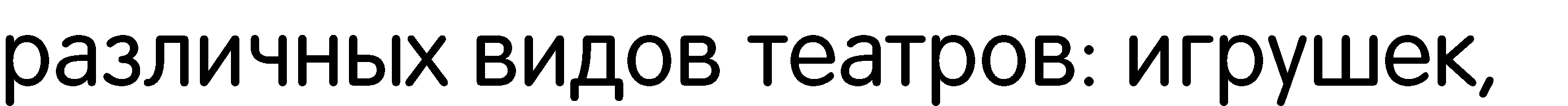 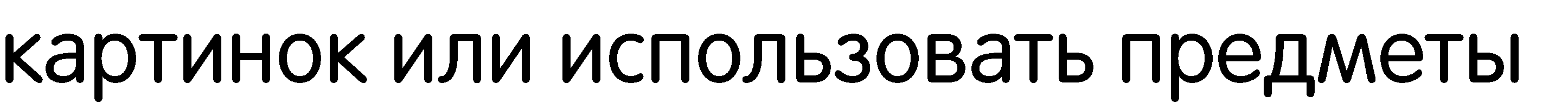 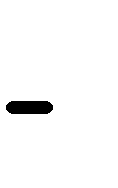 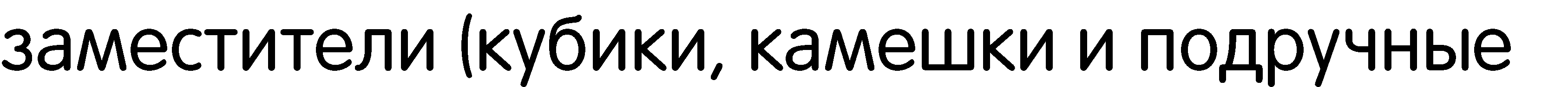 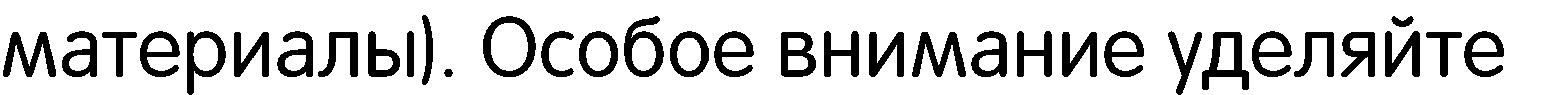 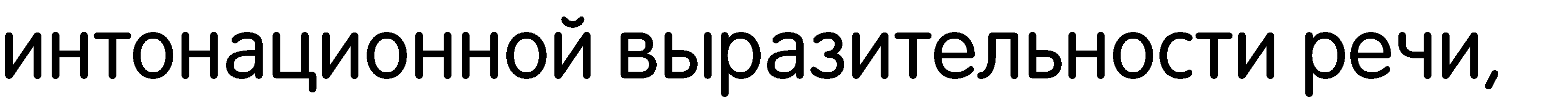 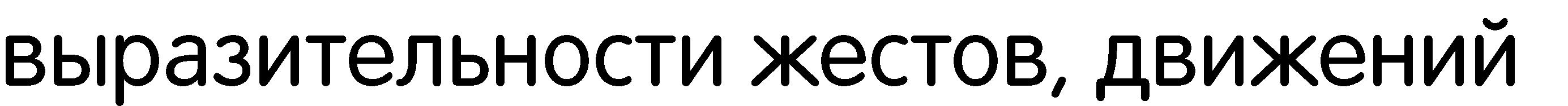 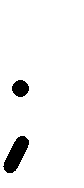 •


•
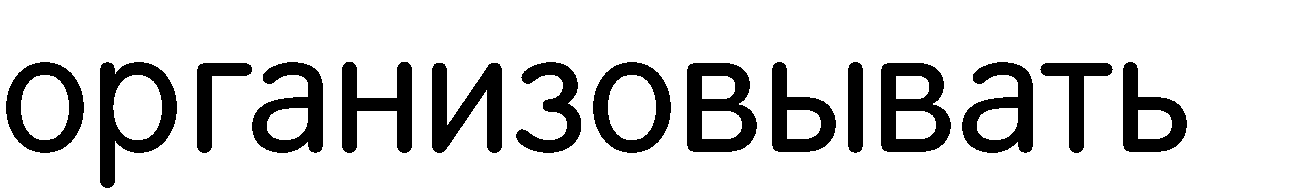 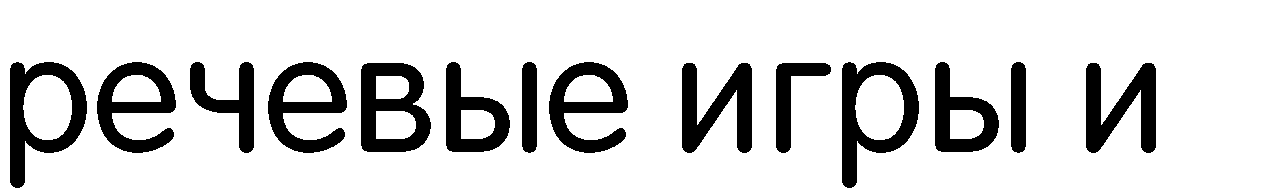 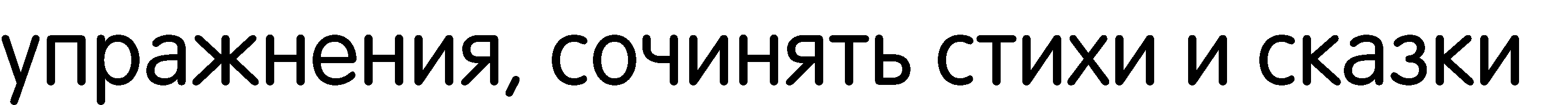 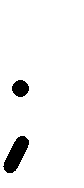 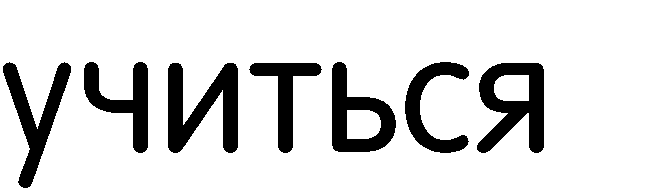 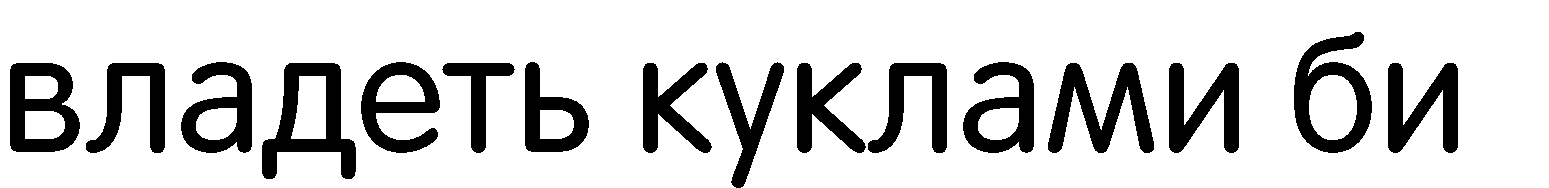 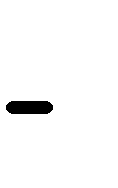 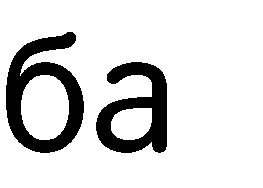 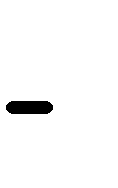 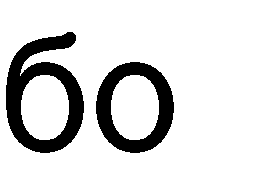 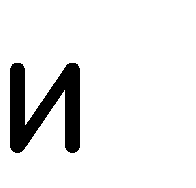 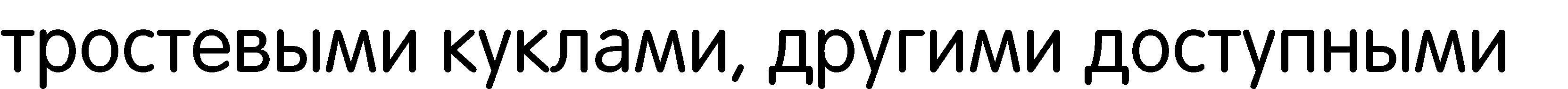 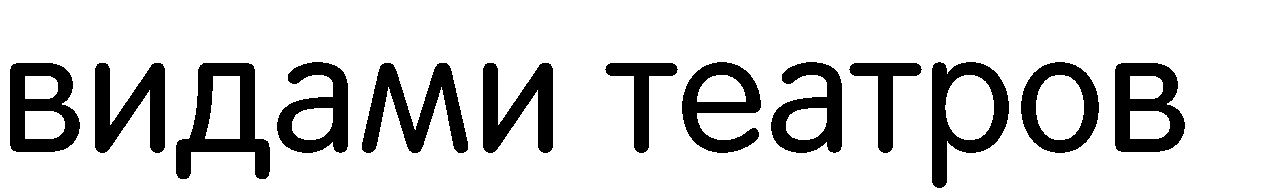 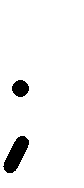 •
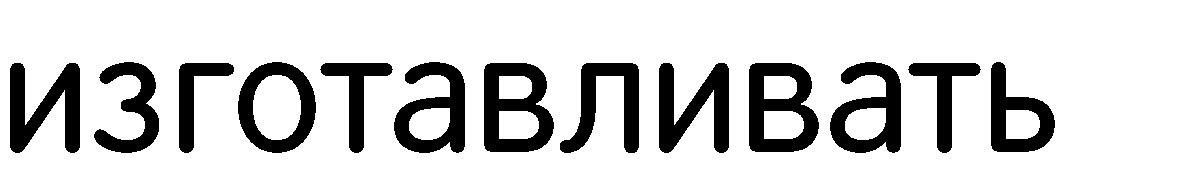 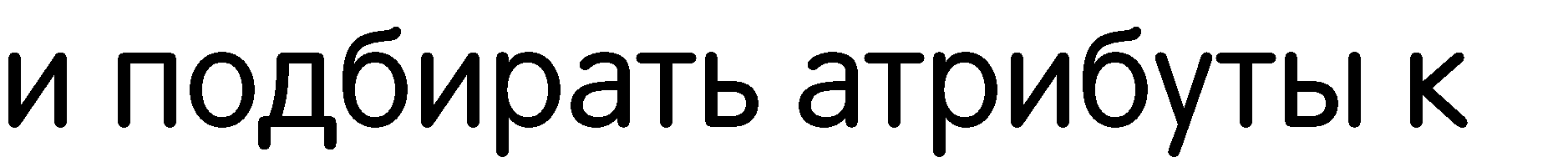 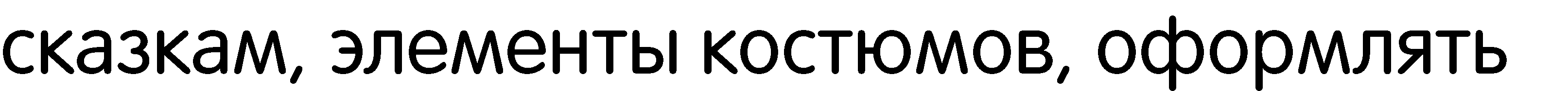 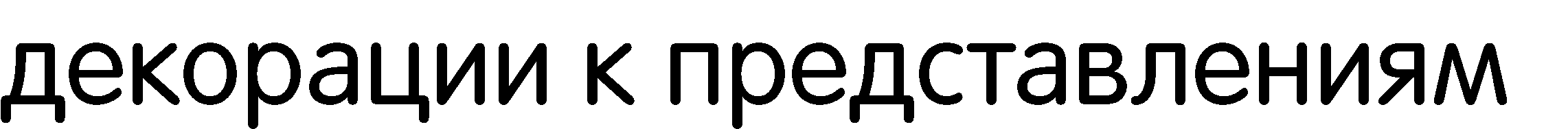 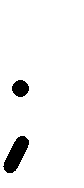 •
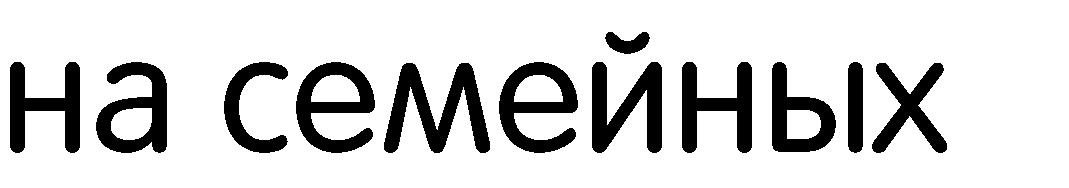 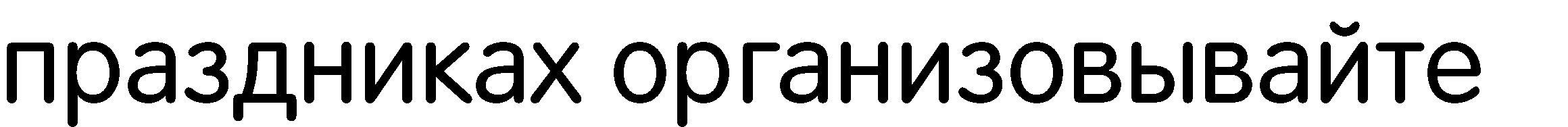 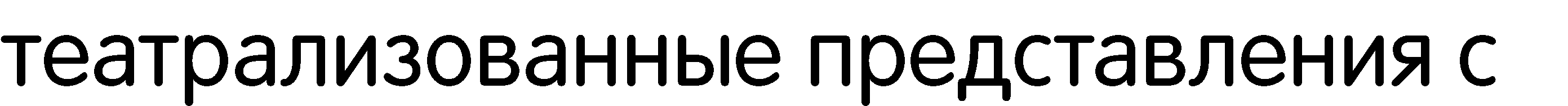 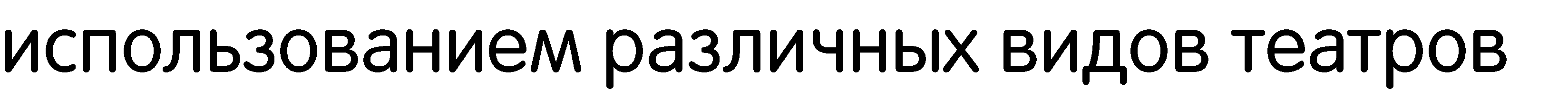 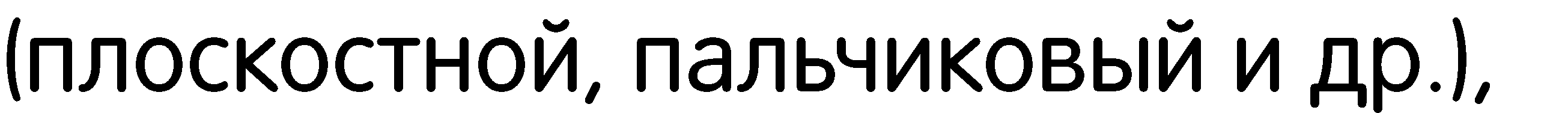 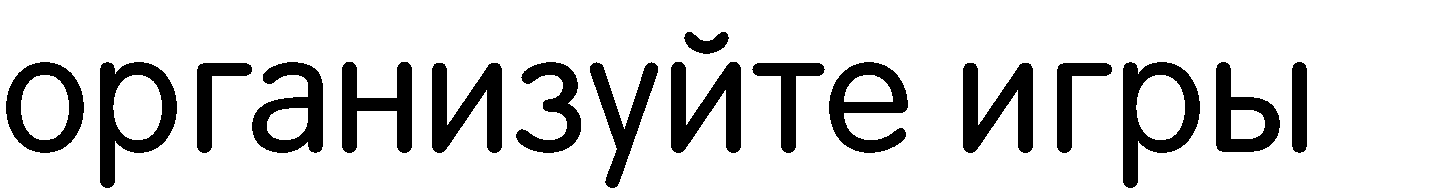 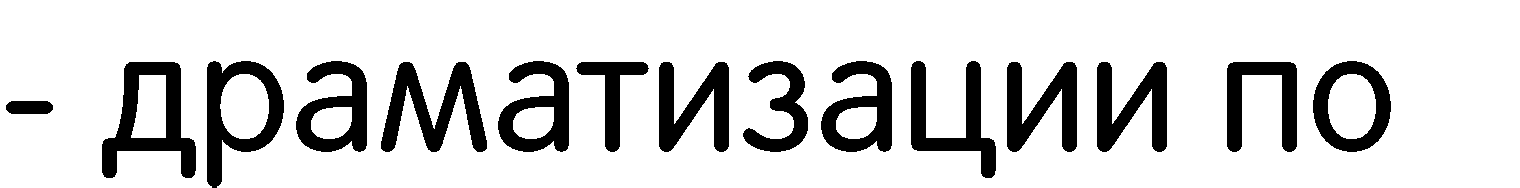 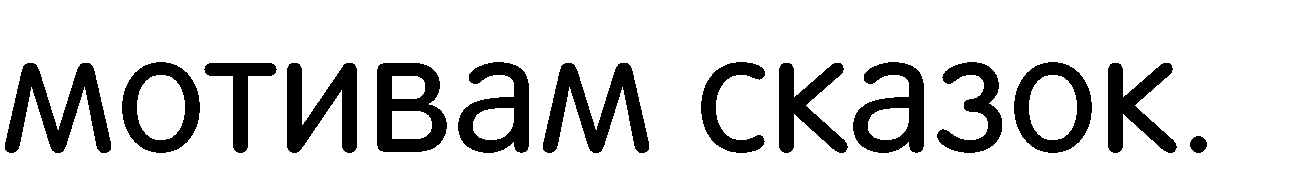 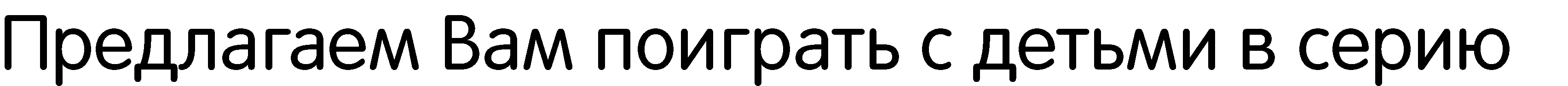 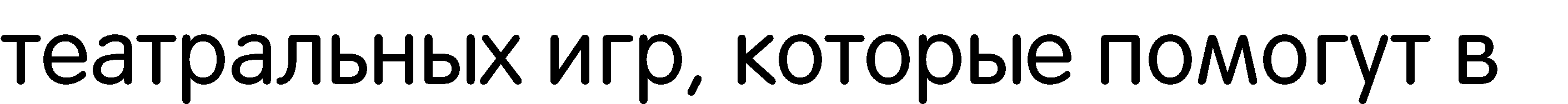 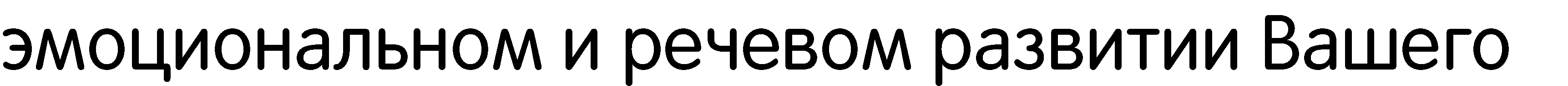 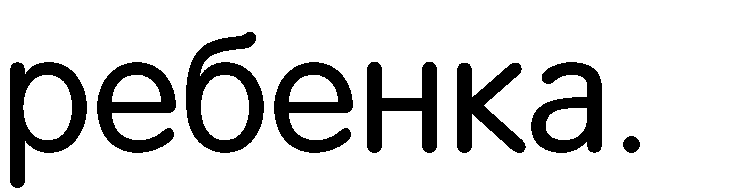 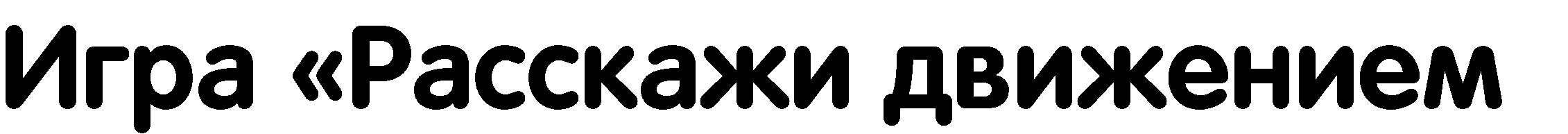 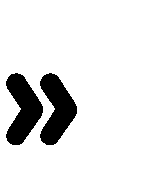 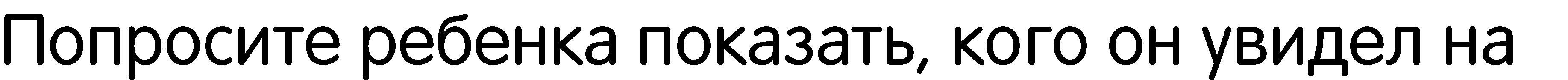 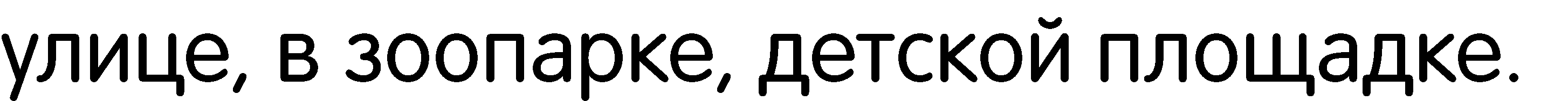 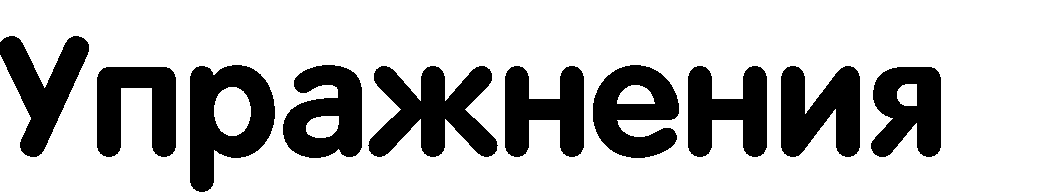 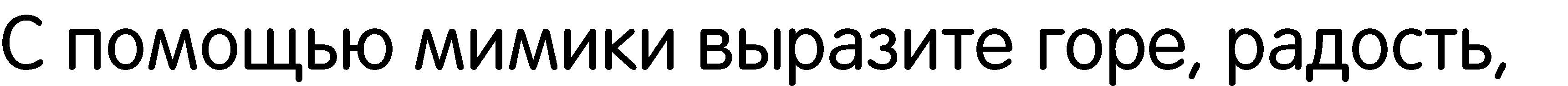 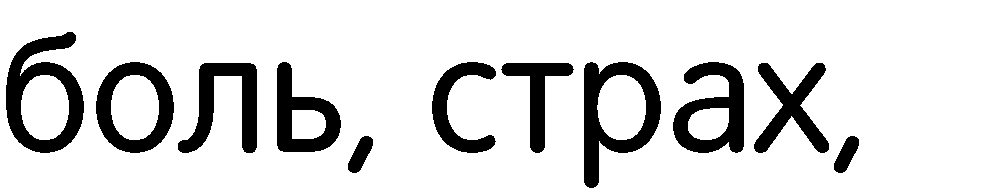 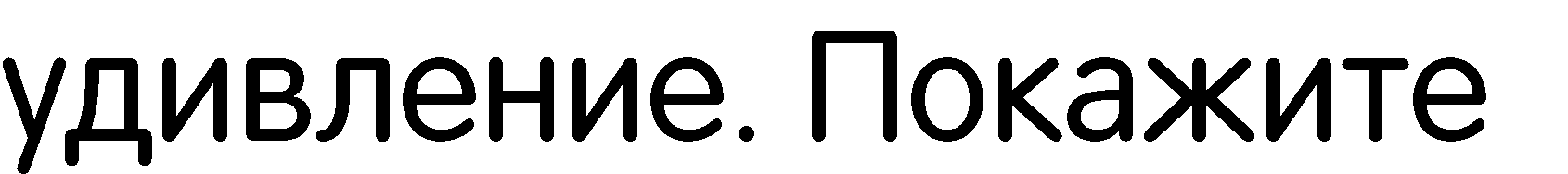 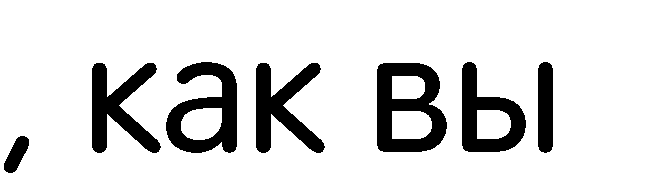 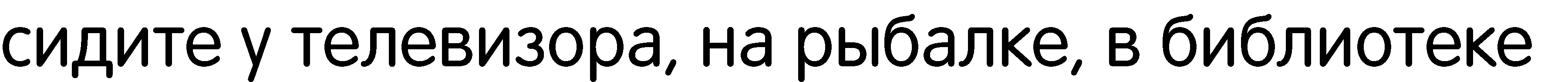 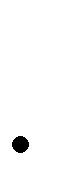 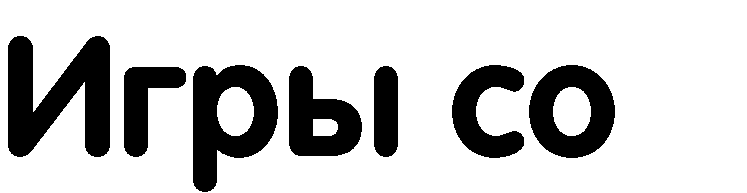 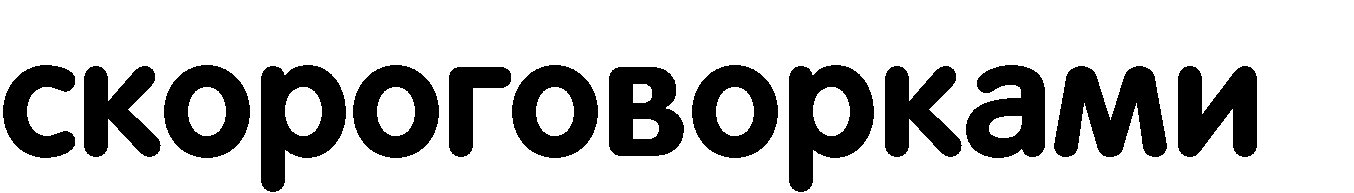 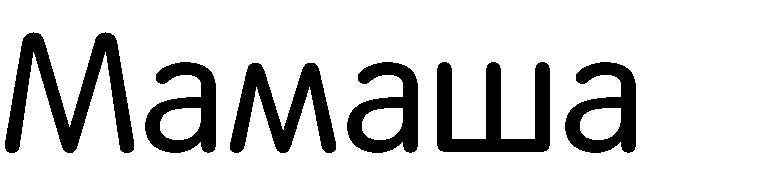 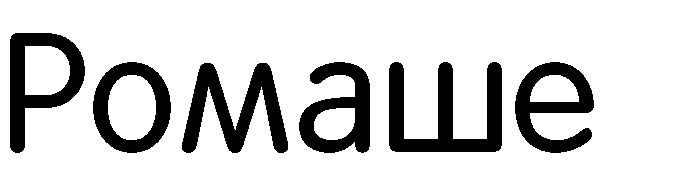 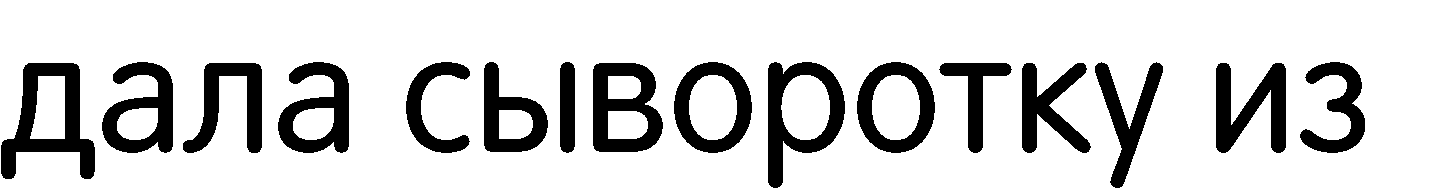 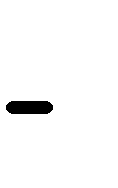 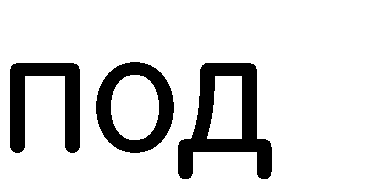 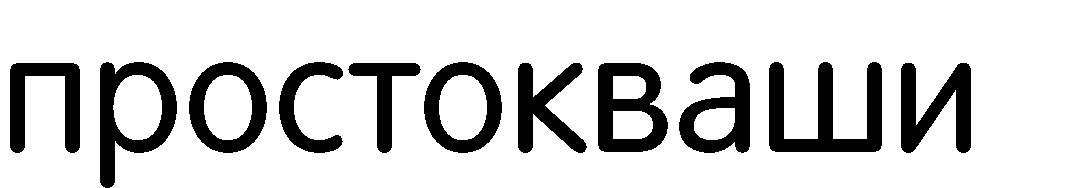 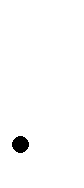 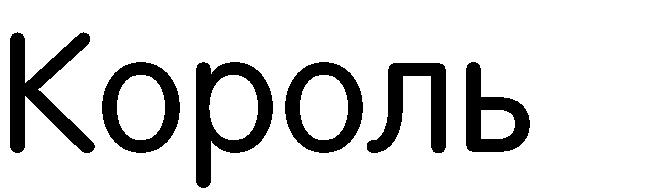 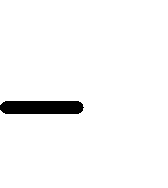 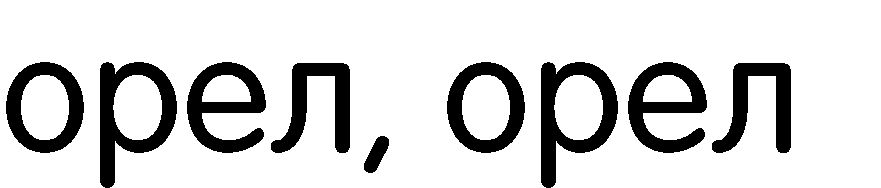 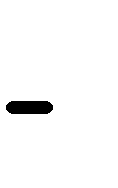 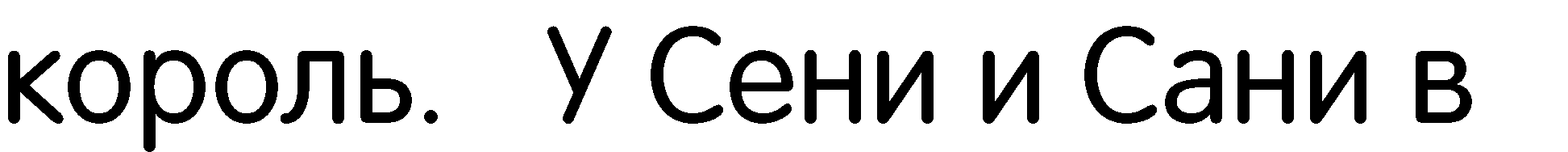 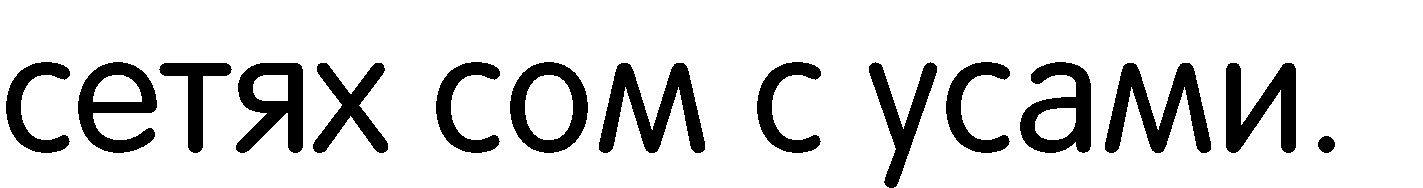 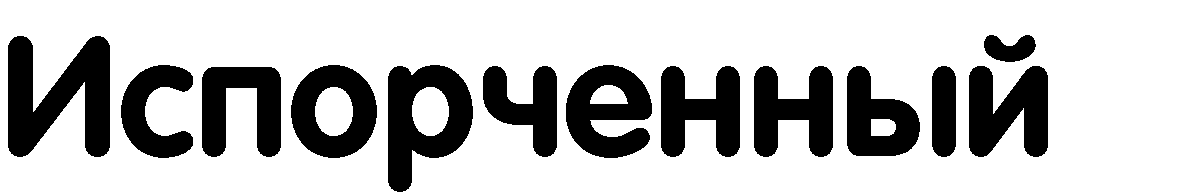 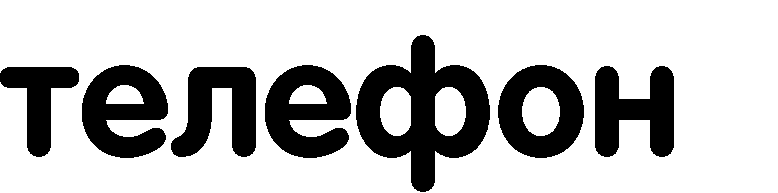 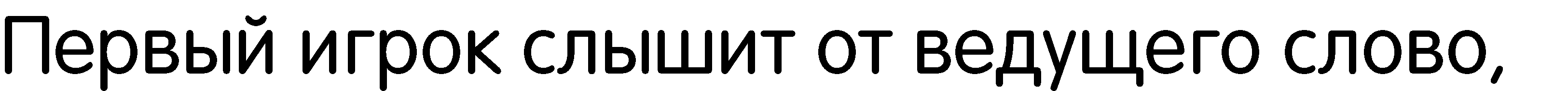 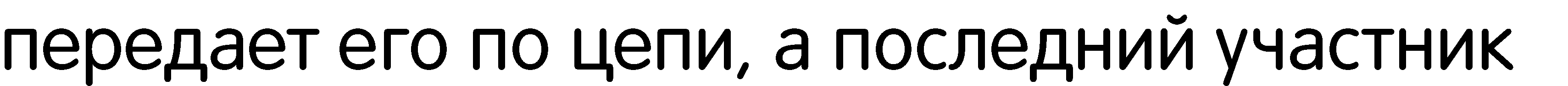 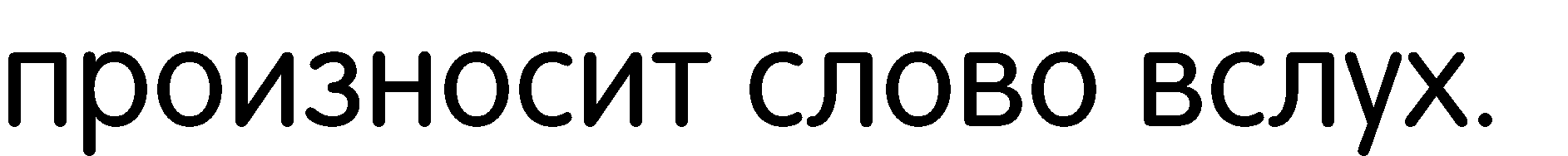 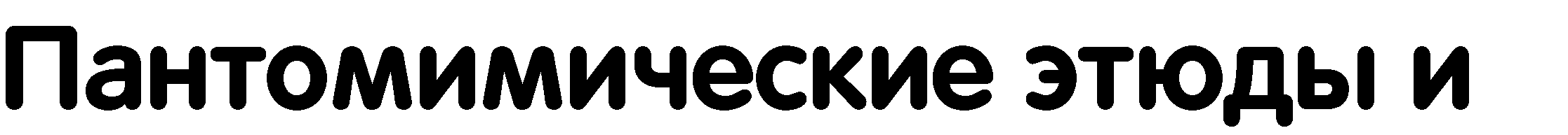 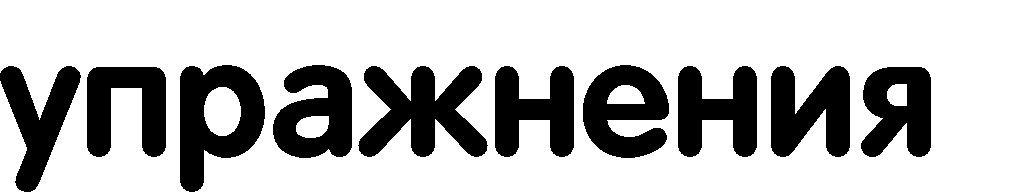 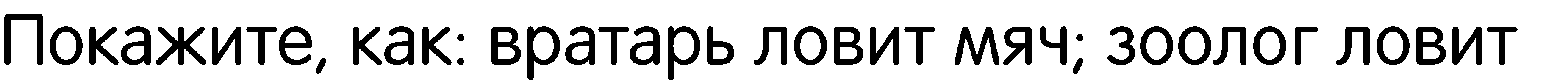 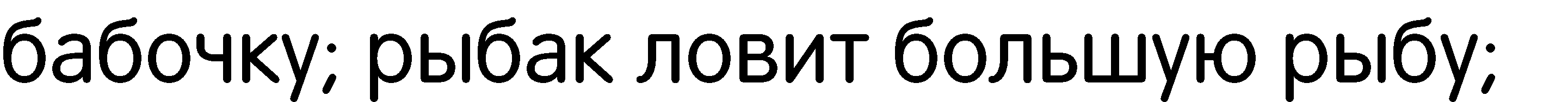 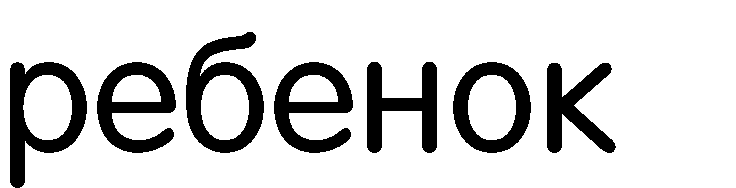 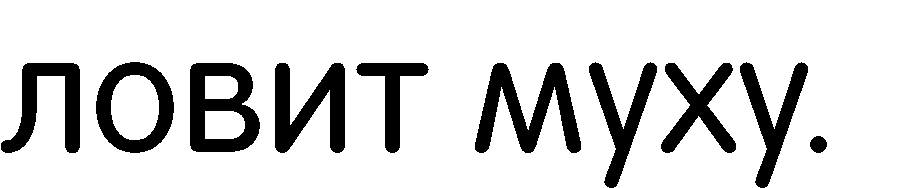 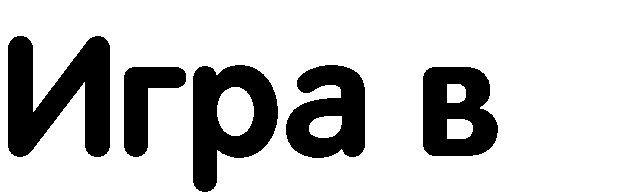 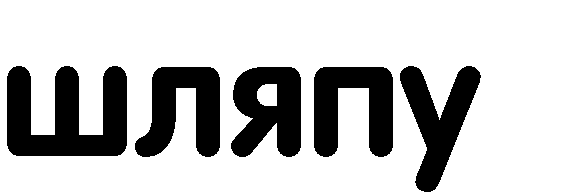 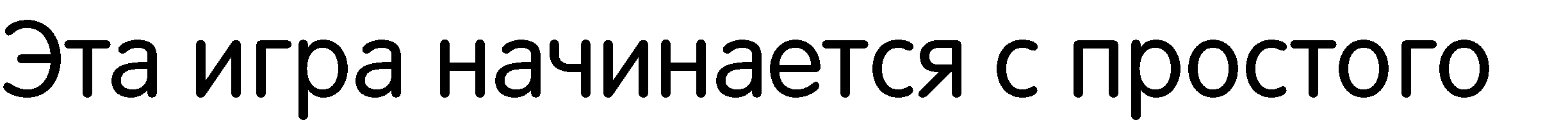 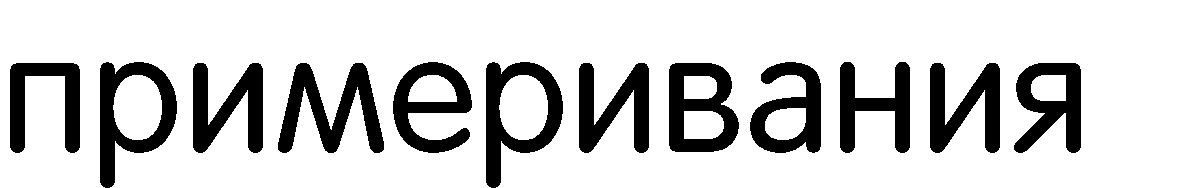 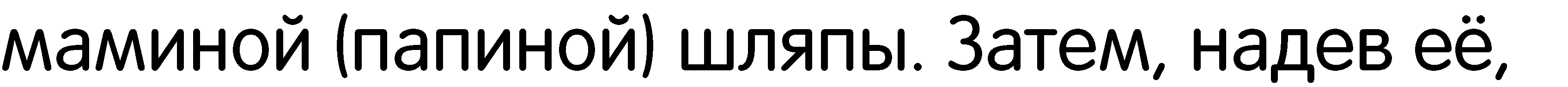 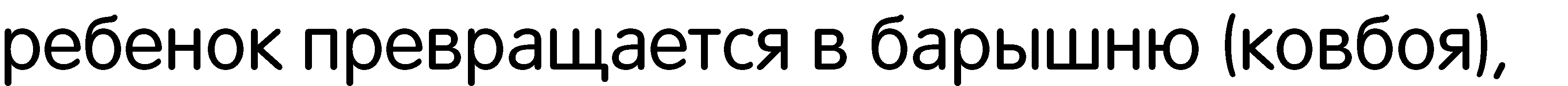 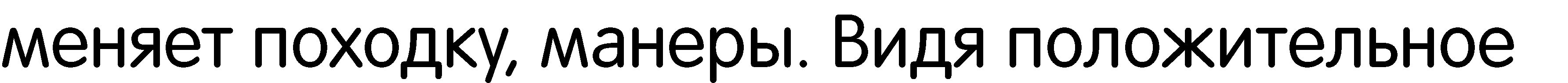 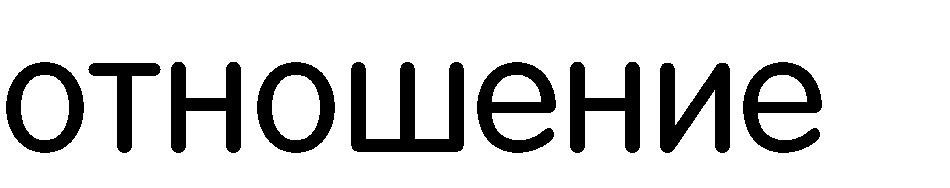 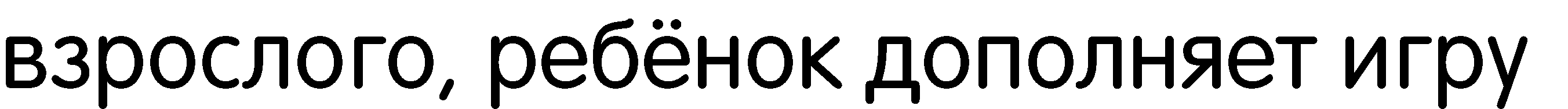 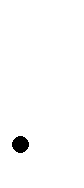 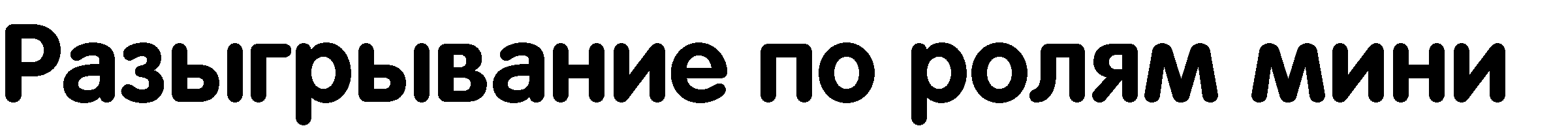 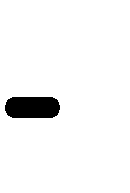 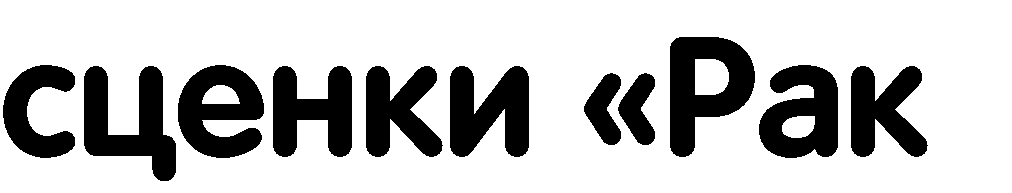 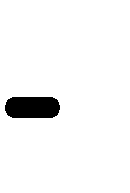 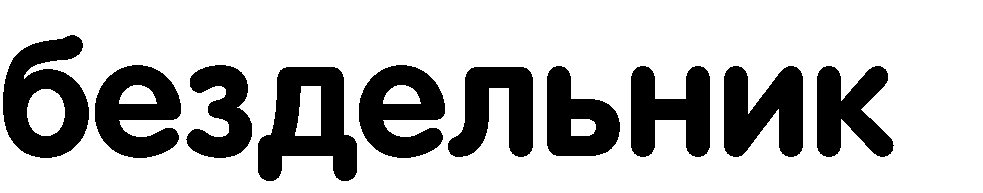 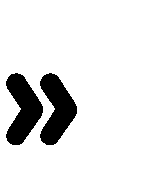 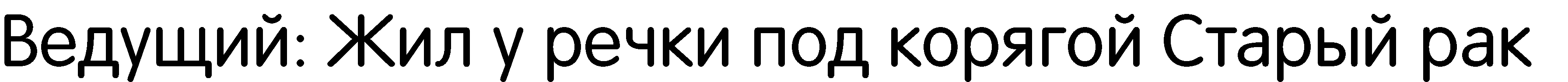 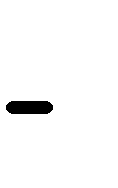 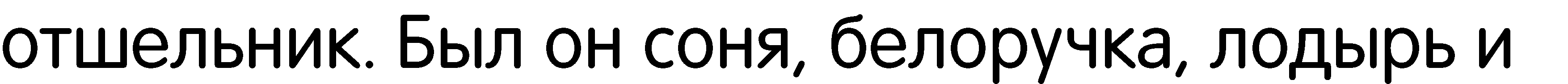 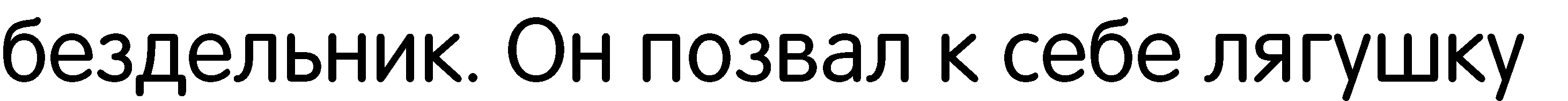 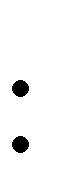 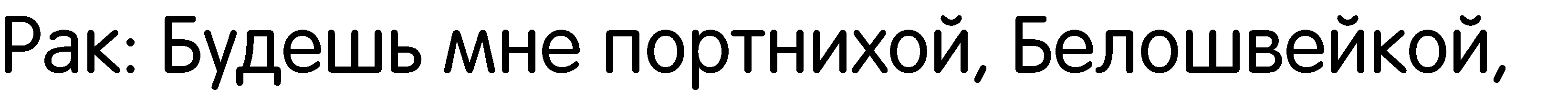 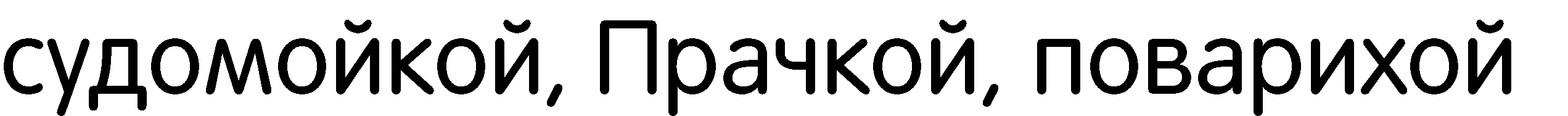 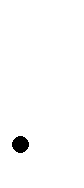 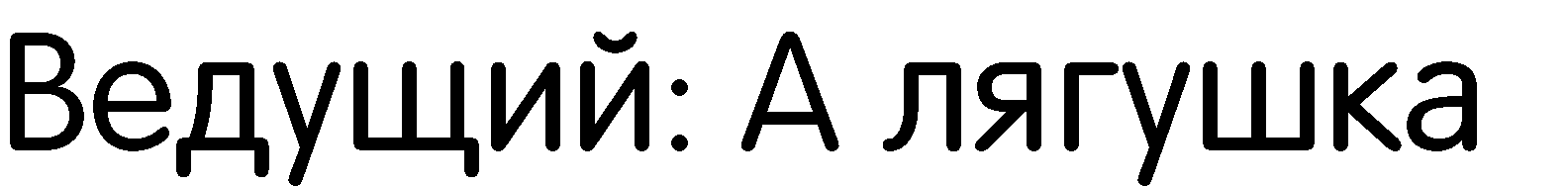 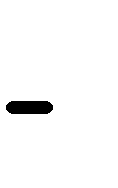 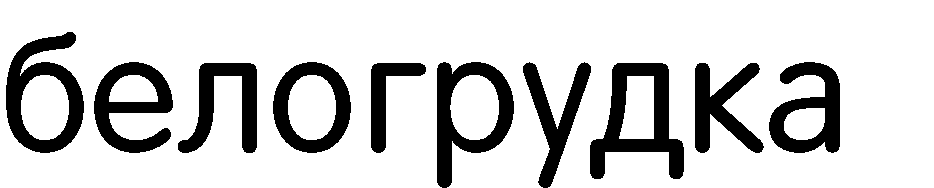 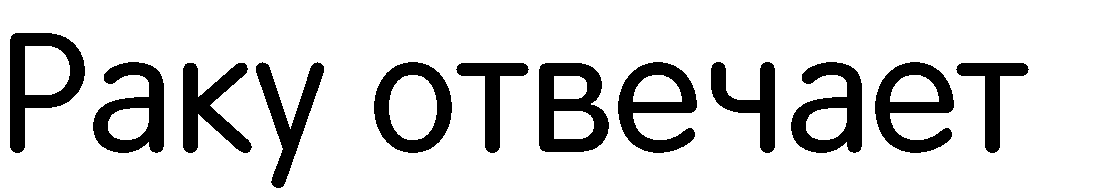 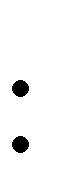 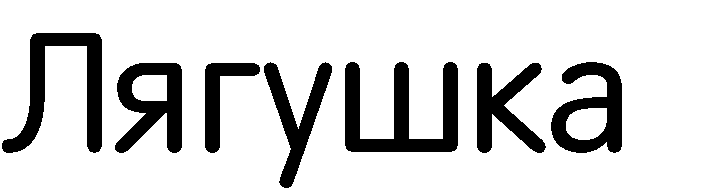 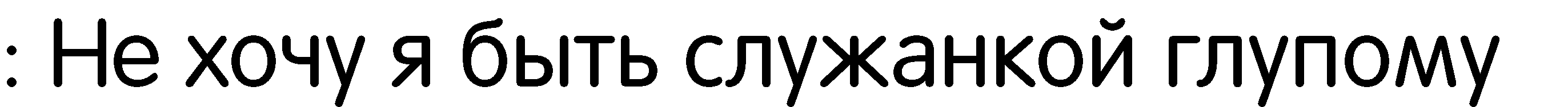 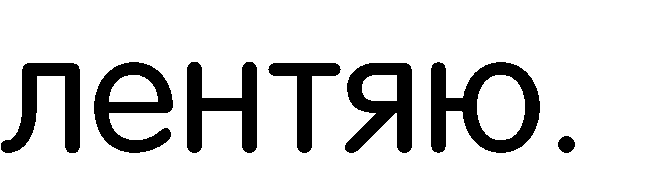